МУНИЦИПАЛЬНОЕ БЮДЖЕТНОЕ ОБЩЕОБРАЗОВАТЕЛЬНОЕ УЧРЕЖДЕНИЕ СРЕДНЯЯ ОБЩЕОБРАЗОВАТЕЛЬНАЯ ШКОЛА №6 ИМЕНИ 302 ТЕРНОПОЛЬСКОЙ КРАСНОЗНАМЕННОЙ ОРДЕНА КУТУЗОВА СТРЕЛКОВОЙ ДИВИЗИИ СТАНИЦЫ ЛЕНИНГРАДСКОЙ МУНИЦИПАЛЬНОГО ОБРАЗОВАНИЯ ЛЕНИНГРАДСКИЙ РАЙОН
Отчет о реализации проекта
«Археологическая лаборатория как средство самосознания обучающихся, требующих особого педагогического внимания» за 2020 год
Руководитель проекта: Лещенко Л.С., директор МБОУ СОШ №6
Научный руководитель: Куренная Е.В., кандидат педагогических наук
Цель отчетного периода
Реализация системы воспитательного процесса, направленной на психолого-педагогическую поддержку целевой аудитории проекта. Разработка методического обеспечения реализации разработанной системы.
Задачи:
Реализовать целостную систему воспитательного процесса, направленную на психолого-педагогическую поддержку целевой аудитории проекта как фактора формирования самосознания школьников, требующих особого педагогического внимания.
Продолжить работу по внедрению в практику школы систему внеучебной поисковой, археологической деятельности, музейной педагогики.
Реализовать воспитательные практики (внеурочную деятельность).
Реализовать индивидуальные траектории обучающихся.
Инновационность
Проблема отсутствия практики системы воспитательного процесса, направленной на психолого-педагогическую поддержку детей, требующих особого педагогического внимания, как фактора формирования самосознания школьников решается посредством создания Лаборатории археологических исследований, внеурочной деятельности, организованной посредством создания индивидуальных планов внеурочной деятельности, в образовательной организации на основе психолого-педагогической поддержки и наставничества данных детей.
Измерение и оценка качества инновации
Качественный показатель (положительная результативность) самосознания школьников;
Реализация индивидуальных маршрутов социализации обучающихся, требующих особого педагогического внимания;
Снижение / отсутствие правонарушений у подростков-целевой аудитории проекта;
Желание школьников продолжить работу в рамках проектной инициативы в качестве волонтеров;
Положительная динамика качества знаний по предметам обществоведческого цикла (увеличение среднего балла по предмету за анализируемый период (по четвертям).
Критерии и показатели эффективности инновационной деятельности
Результаты промежуточного мониторинга эффективности инновационной деятельности
Участие учащихся в конкурса и мероприятиях
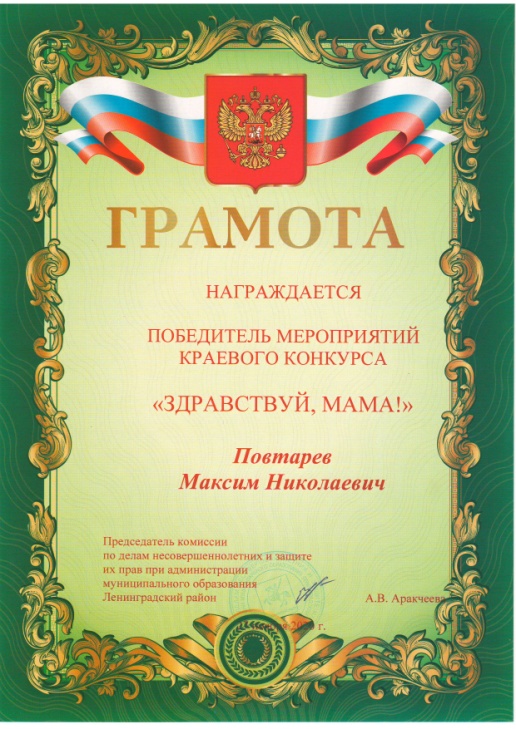 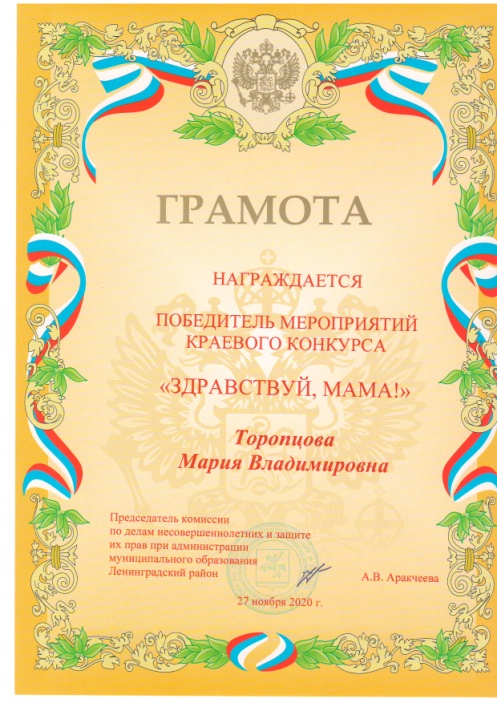 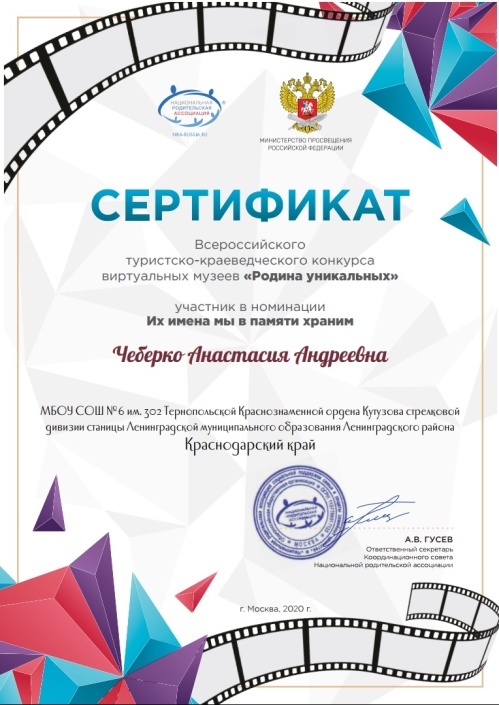 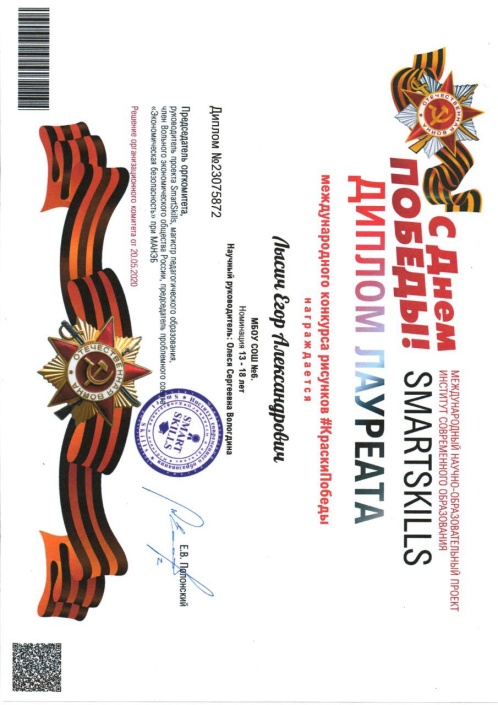 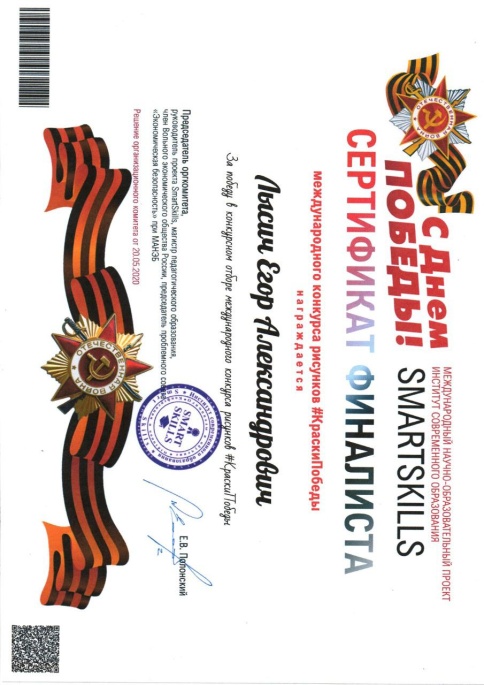 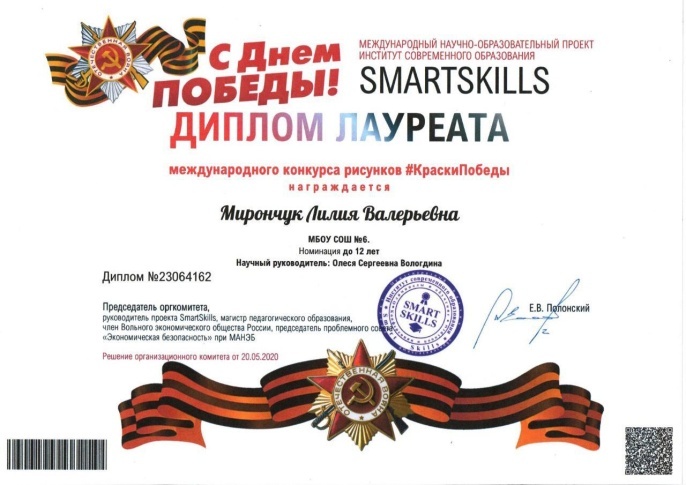 Акция «Окна Победы»
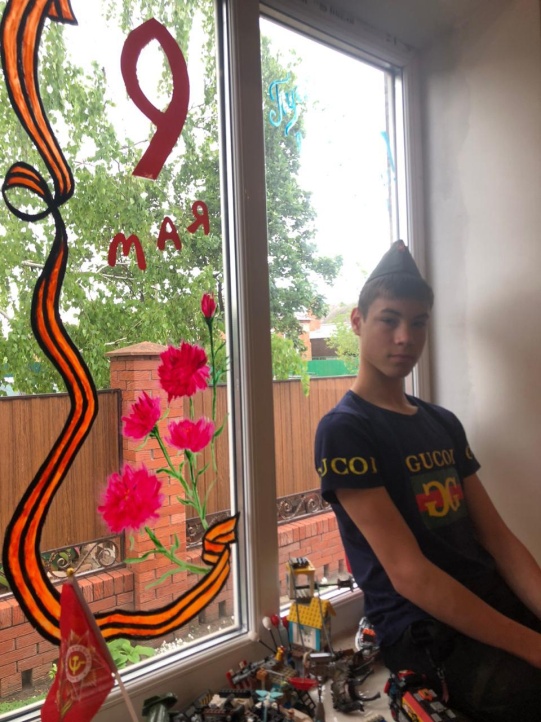 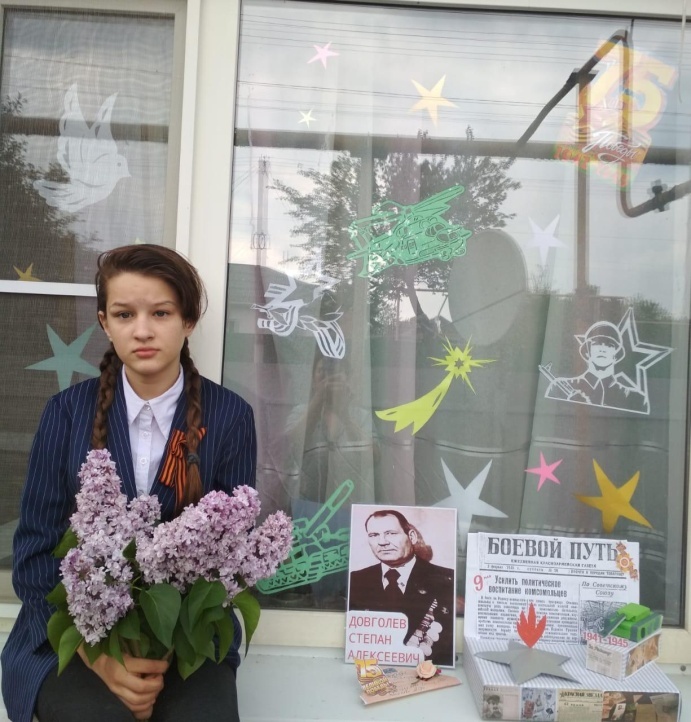 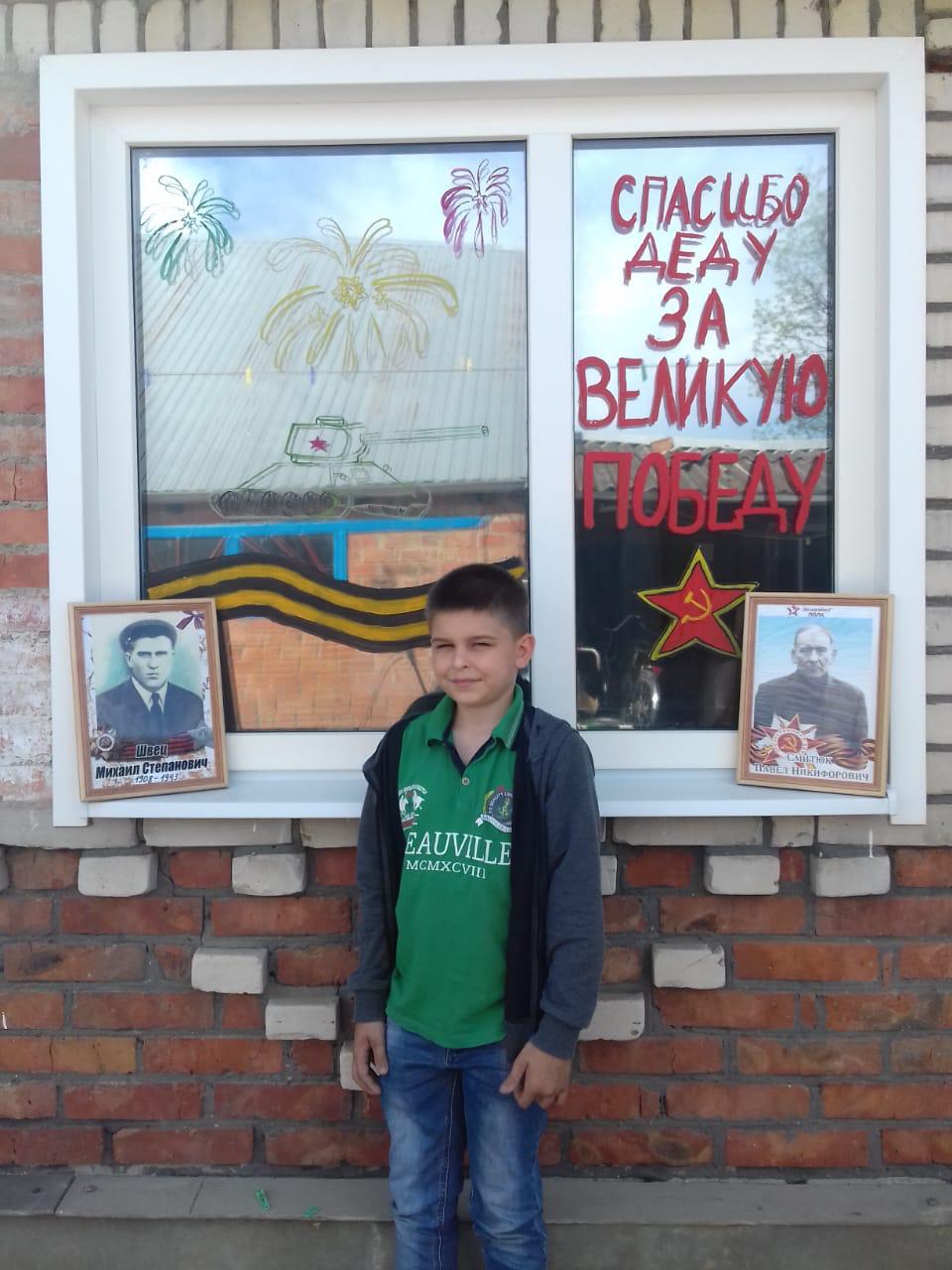 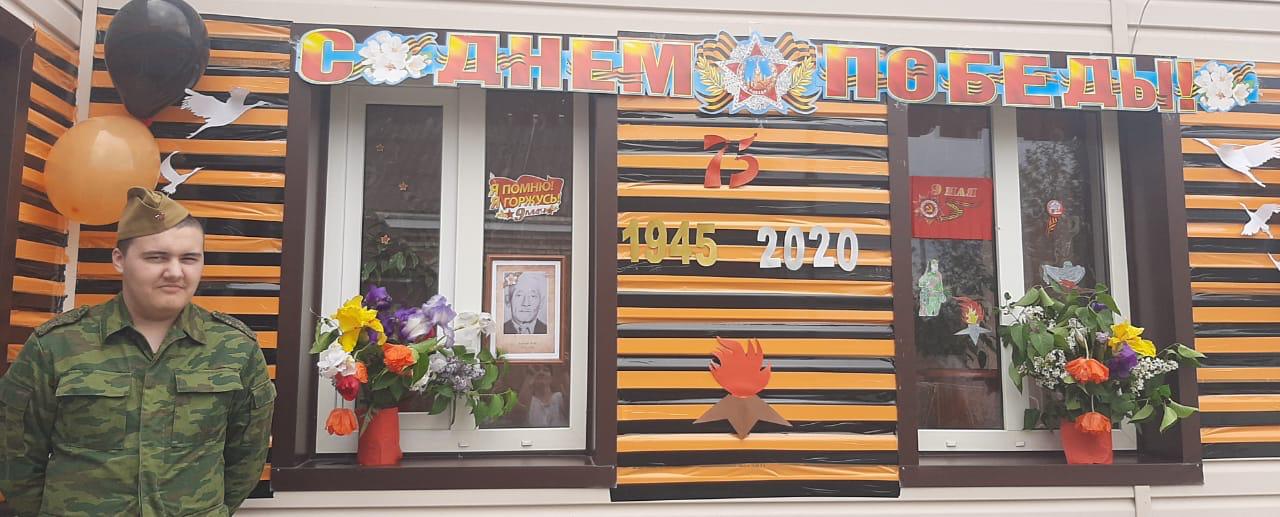 Работа волонтеров
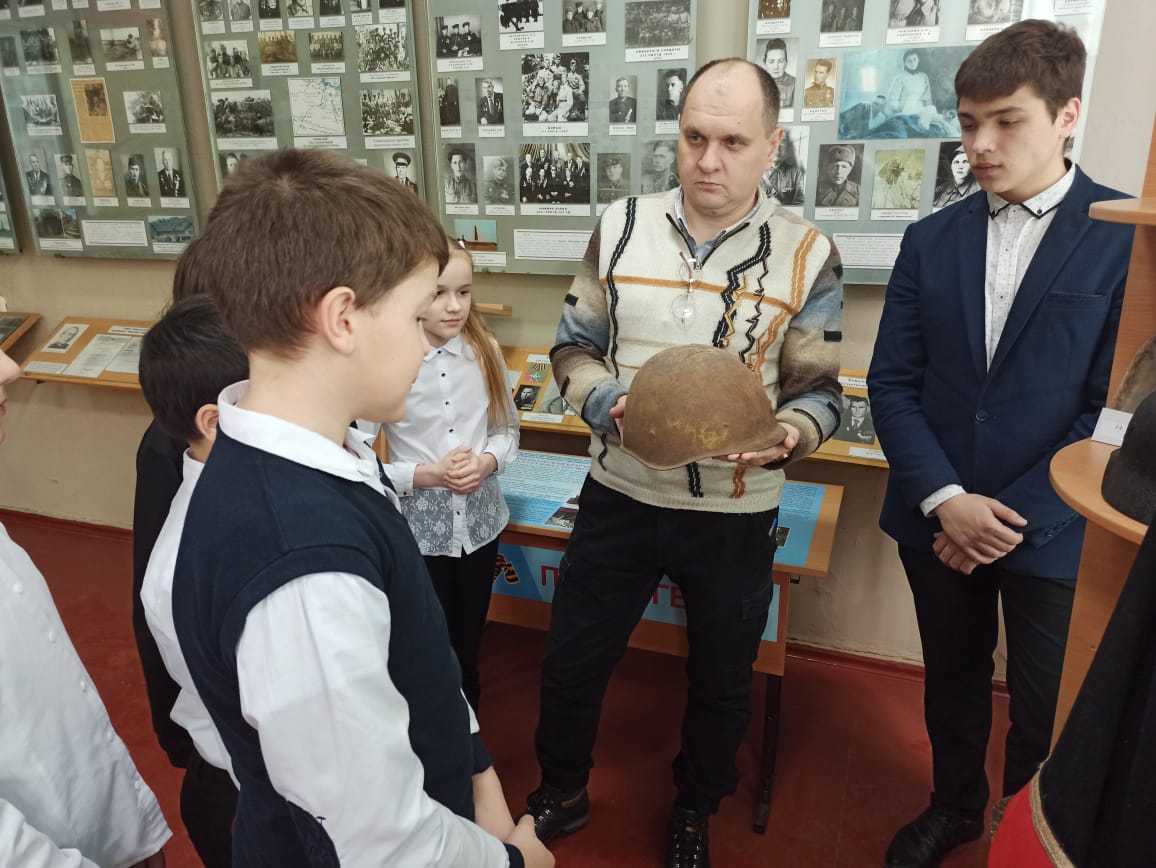 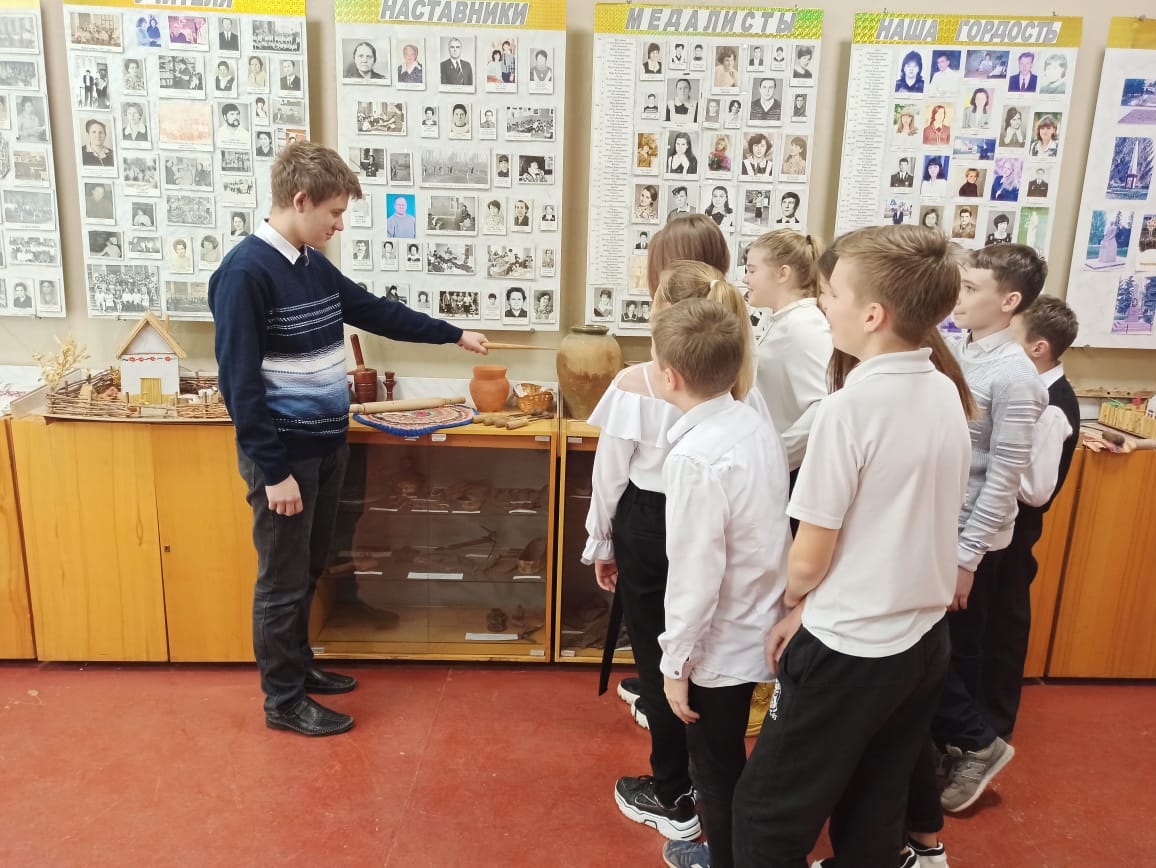 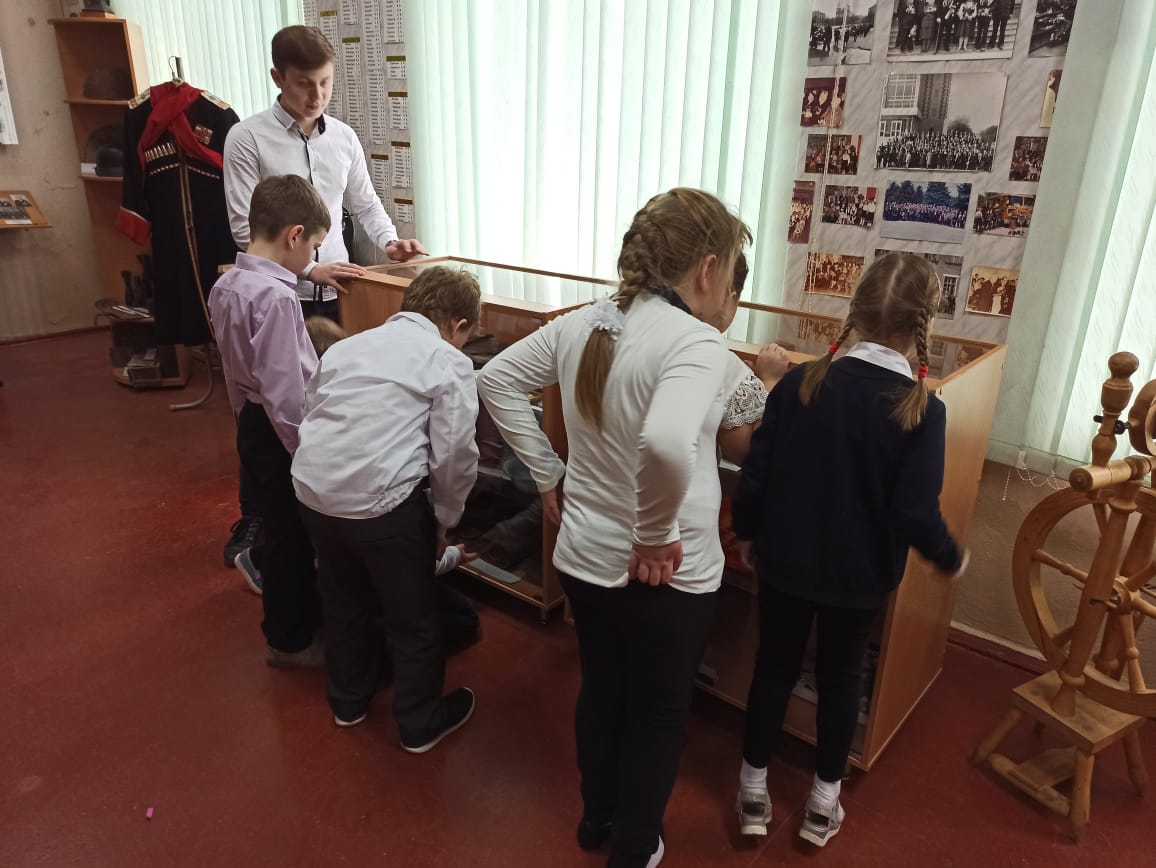 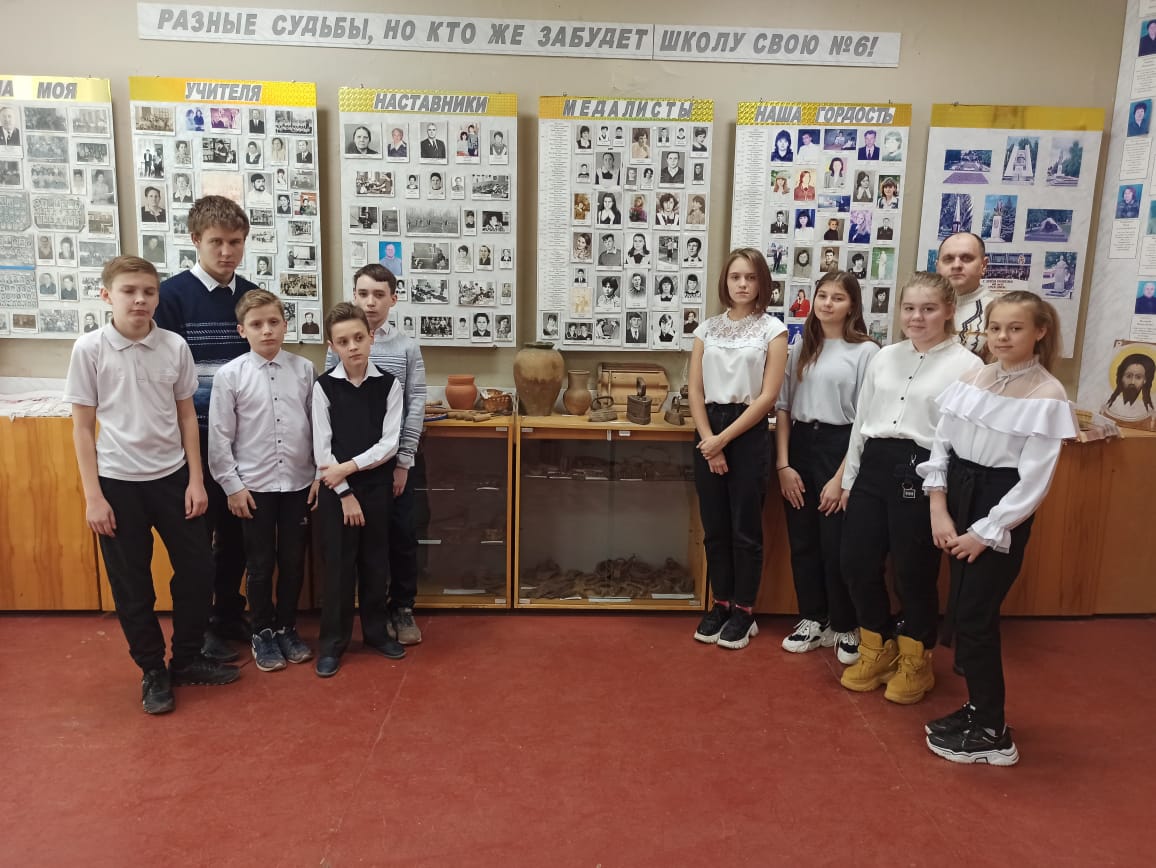 Рабочие тетради для учащихся
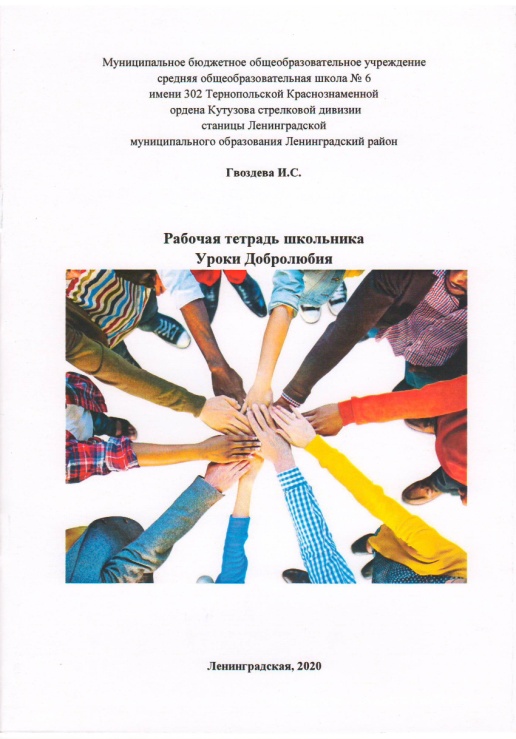 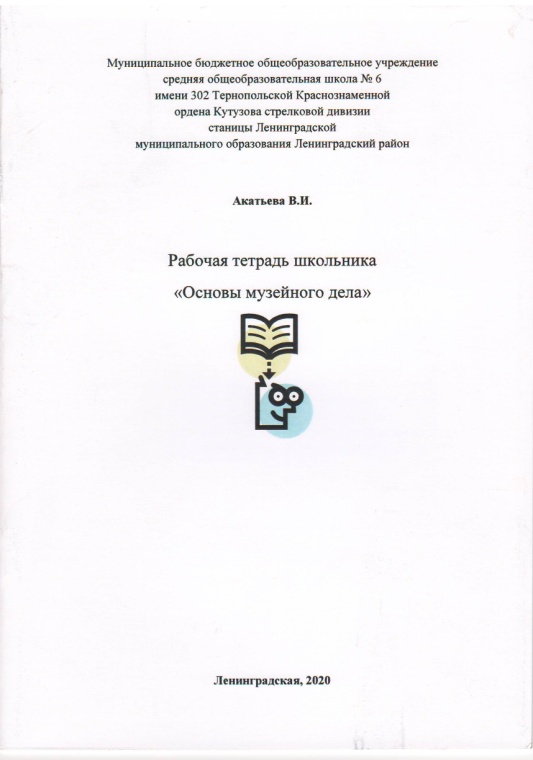 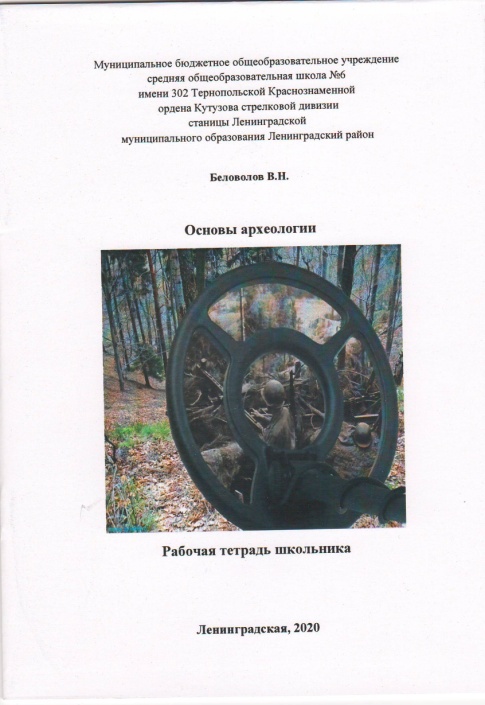 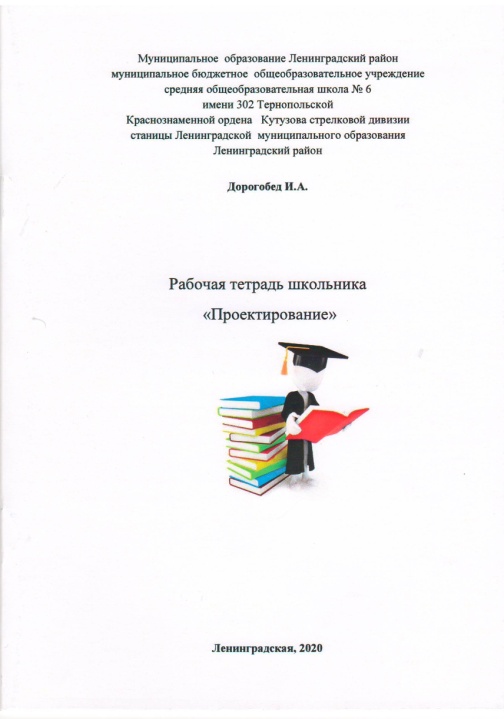 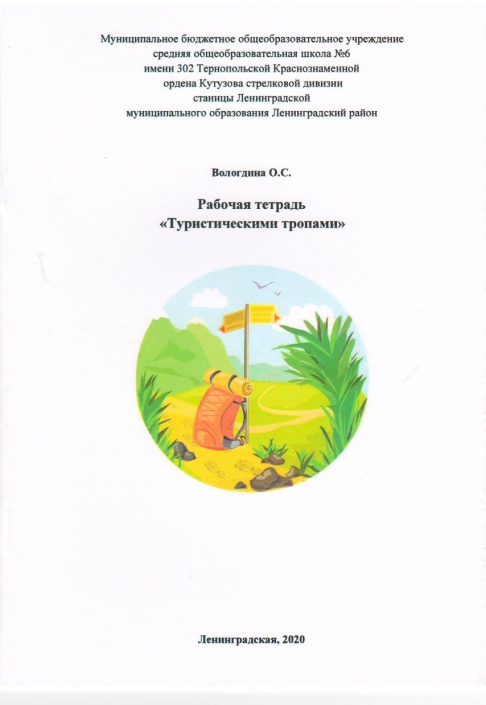 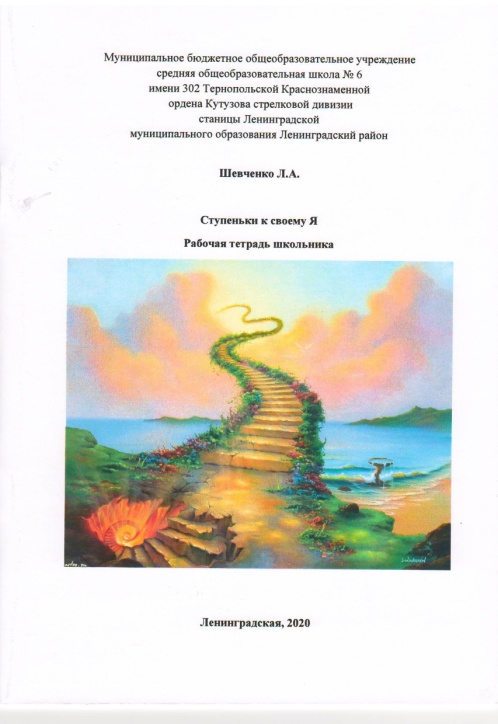 Апробация и диссеминация результатов
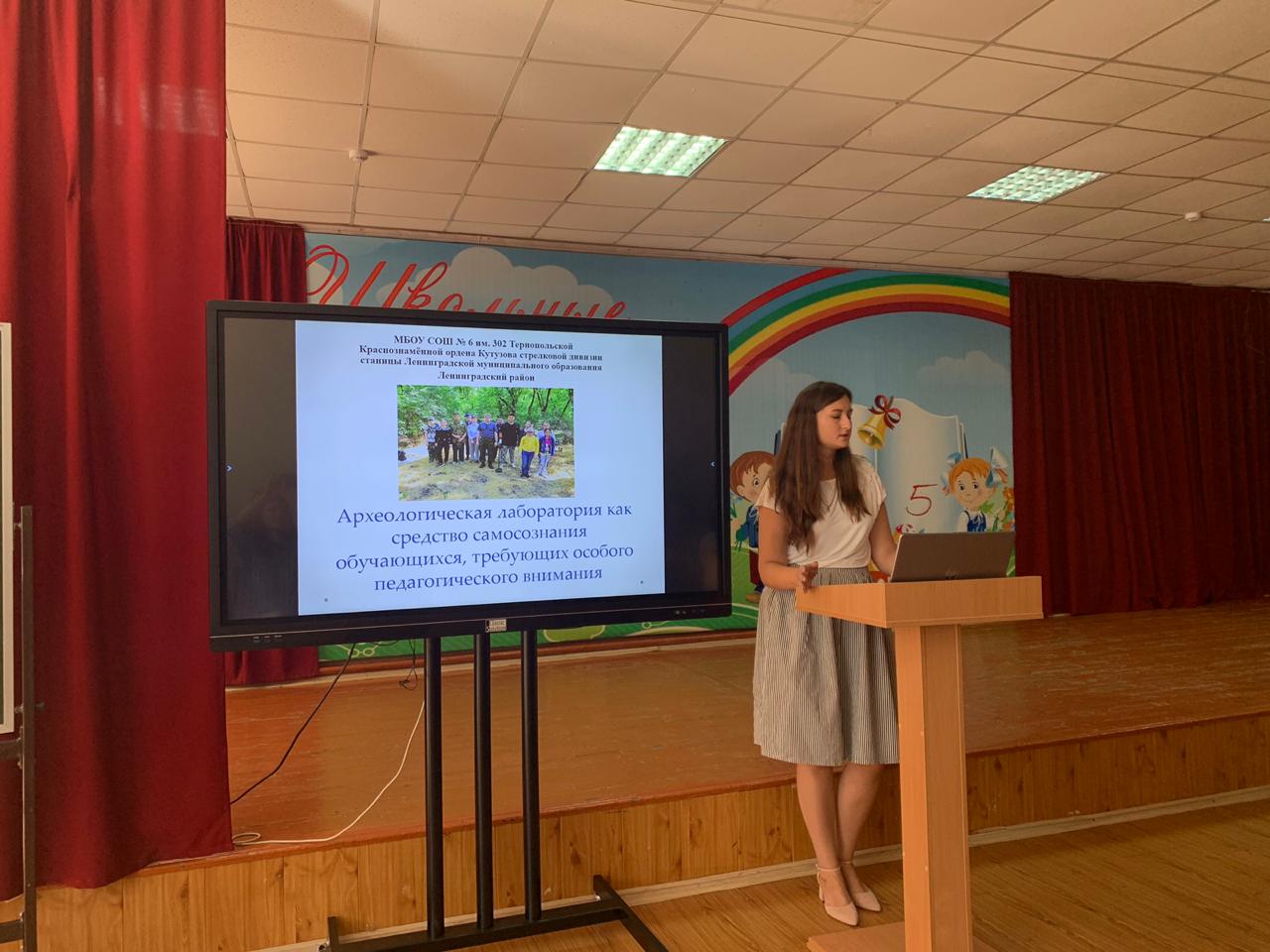 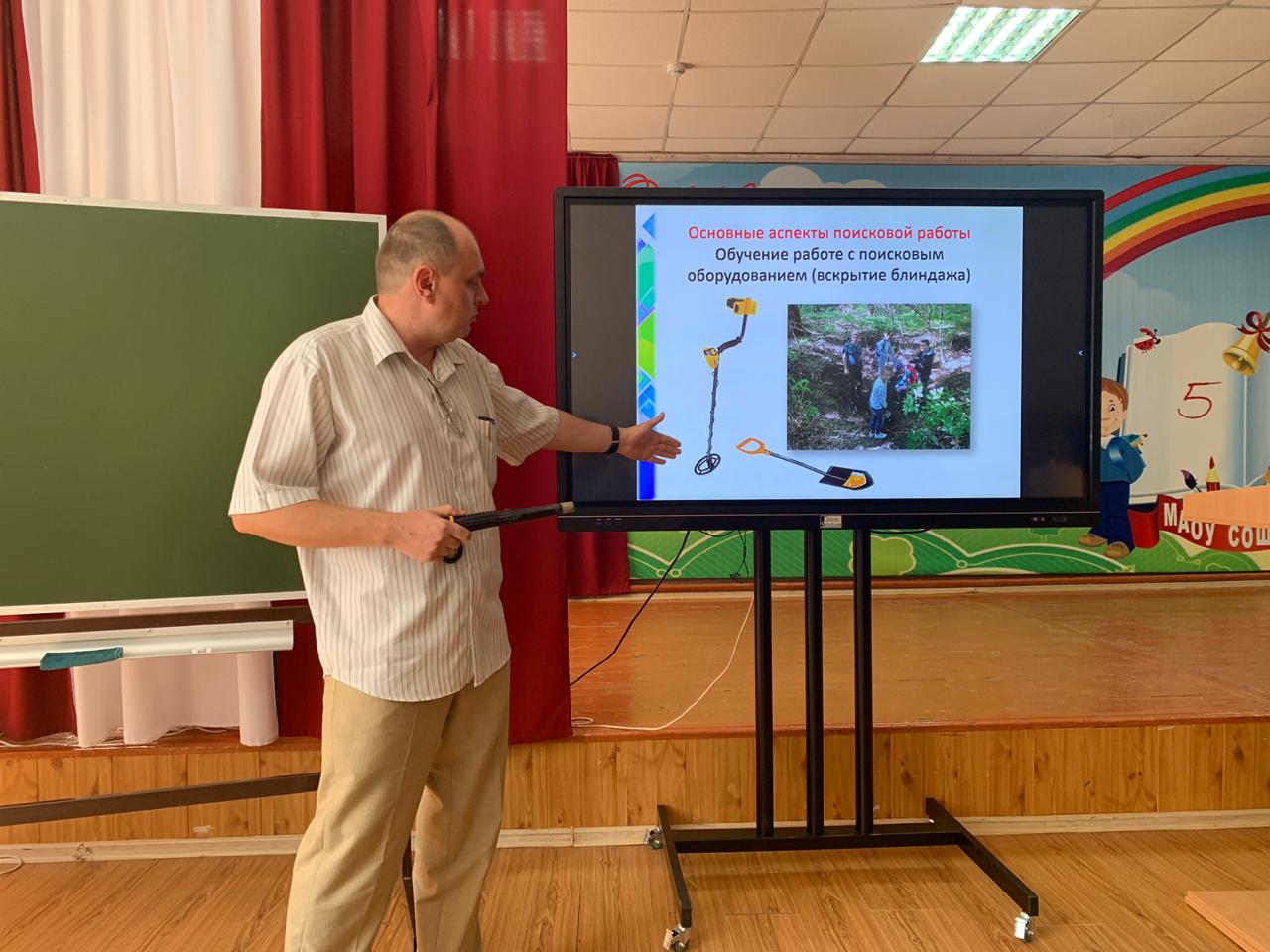 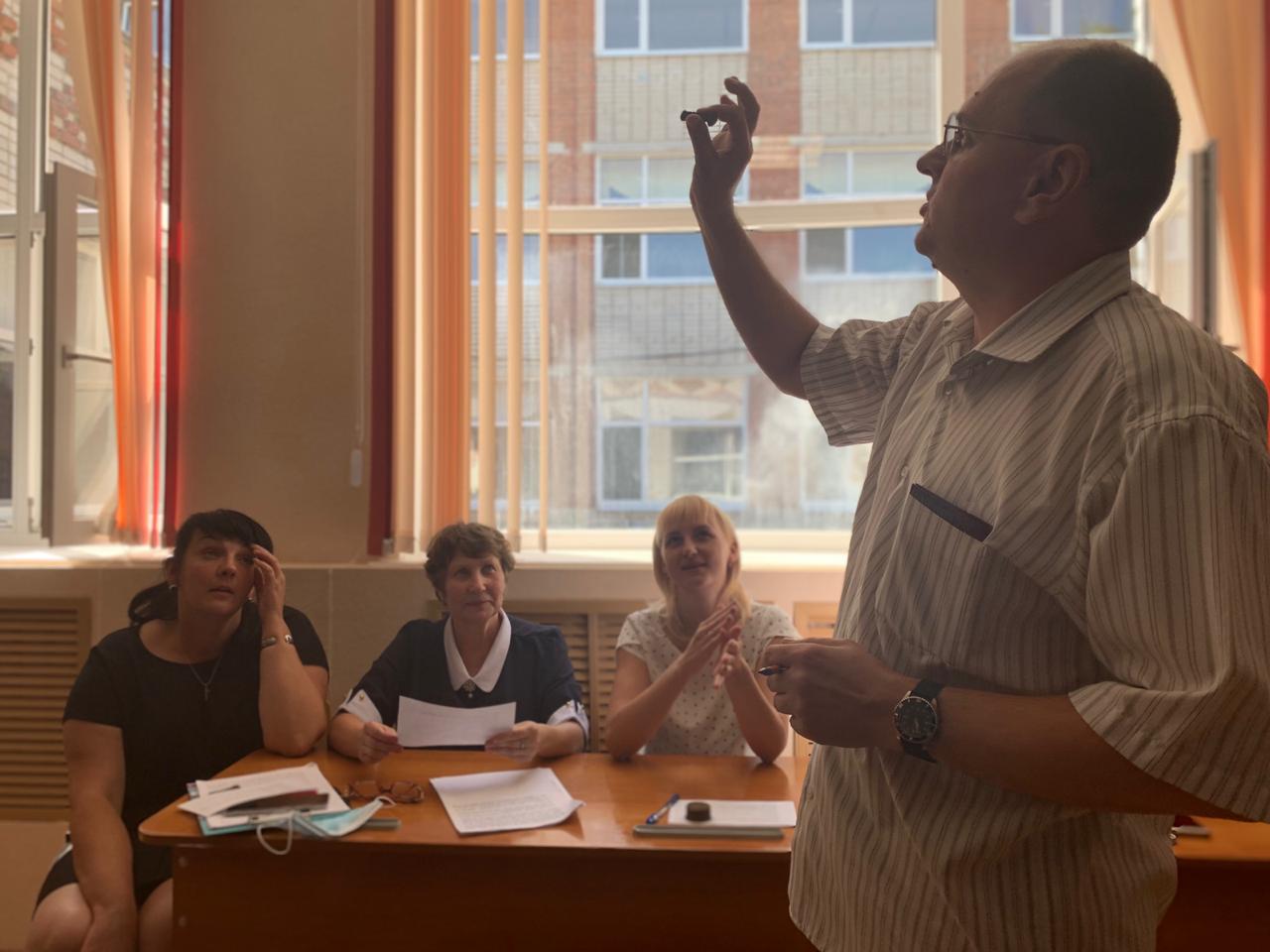 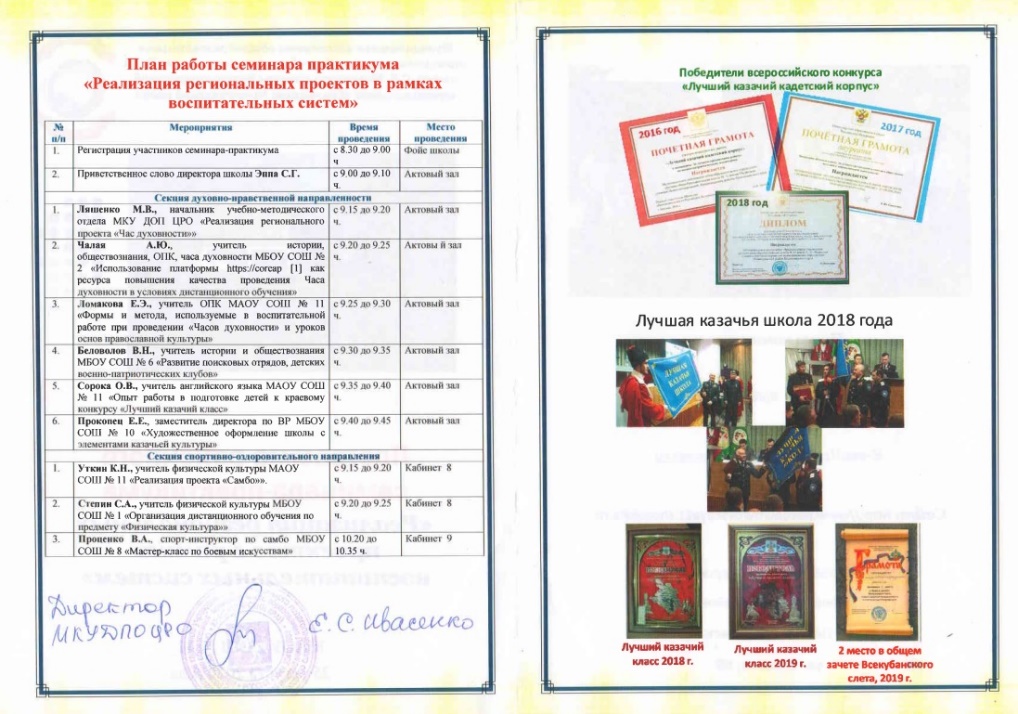 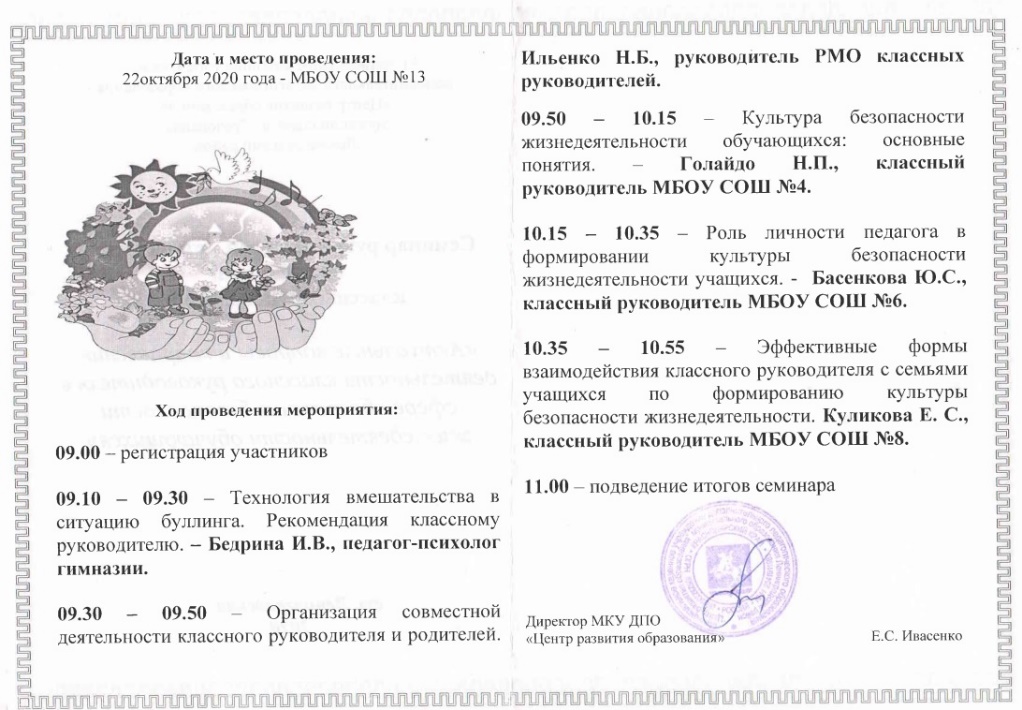 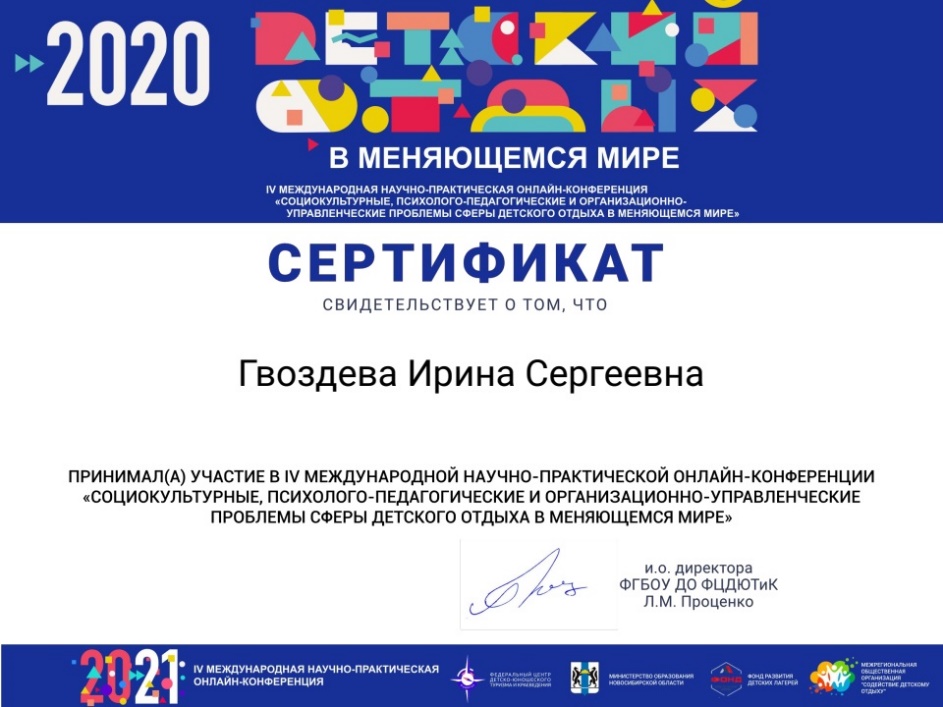 Продолжено сетевое взаимодействие
Спасибо за внимание